SEARCH AND SEIZURE
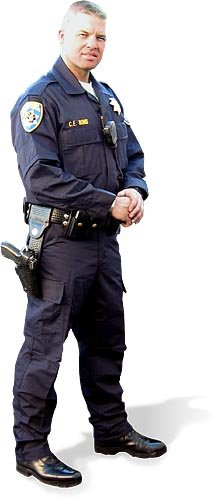 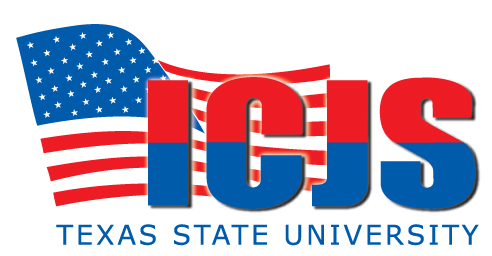 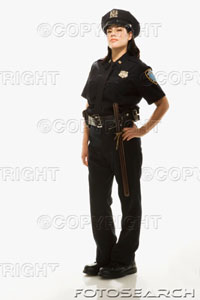 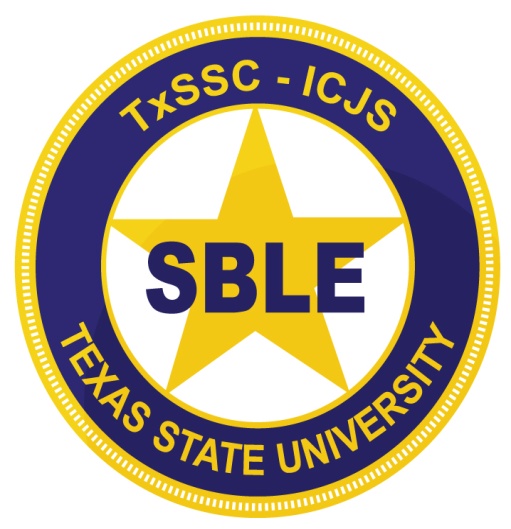 INSTRUCTOR:  OFFICER COLE LANGSTON
                           CARROLLTON POLICE DEPARTMENT
LEARNING OBJECTIVES
The student will be able to explain the T.L.O. v. New Jersey court case.
The student will be able to explain the difference between “probable cause” and “reasonable cause.”
The student will be able to explain the “Plain View Doctrine” as it applies to searches.
The student will be able to explain when they may use “reasonable cause” to conduct a search.
The student will be able to explain the scope and intrusion level of a search.
The student will be able to explain when a “stop and frisk” is justified.
The student will be able to explain the “Plain View Doctrine” as it applies to searches.
The student will be able to explain the degree of force which can be used to conduct a search.
First AmendmentU.S. Constitution
Congress shall make no law respecting an establishment of religion, or prohibiting the free exercise thereof; or abridging the freedom of speech, or of the press; or the right of the people peaceably to assemble, and to petition the Government for a redress of grievances.
Fourth AmendmentU.S. Constitution
The right of the people to be secure in their persons, houses, papers, and effects, against unreasonable searches and seizures, shall not be violated, and no Warrants shall issue, but upon probable cause, supported by Oath or affirmation, and particularly describing the place to be searched, and the persons or things to be seized.
Fifth AmendmentU.S. Constitution
No person shall be held to answer for any capital, or otherwise infamous crime, unless on a presentment or indictment of a Grand Jury, except in cases arising in the land or naval forces, or in the Militia, when in actual service in time of War or public danger; nor shall any person be subject for the same offence to be twice put in jeopardy of life or limb; nor shall be compelled in any criminal case to be a witness against himself, nor be deprived of life, liberty, or property, without due process of law; nor shall private property be taken for public use, without just compensation.
14th AmendmentU.S. Constitution
All persons born or naturalized in the United States, and subject to the jurisdiction thereof, are citizens of the United States and of the State wherein they reside. No State shall make or enforce any law which shall abridge the privileges or immunities of citizens of the United States; nor shall any State deprive any person of life, liberty, or property, without due process of law; nor deny to any person within its jurisdiction the equal protection of the laws.
Texas ConstitutionArticle 1, Section 9
The people shall be secure in their persons, houses, papers and possessions, from all unreasonable search and seizures or searches, and no warrant to search any place, or to seize any person or thing, shall issue without describing them as near as may be, nor without probable cause, supported by oath or affirmation
History Lesson
Juveniles had no rights.  Were property
15th Century:  Poor Laws.  Police rounded up street kids and gave them to people to work as servants until they were 21
Settlers of U.S. used Common Law.  Dad had absolute power over child.  Clergy and schools also could do anything to a child, including beat them
1800’s founded first Juvenile Courts.  Not created to protect child.  First time decided to separate kids from adult prisoners
1954 was first court opinion addressing juvenile rights: In Re Holmes said state can intervene on part of a juvenile giving state authority to remove child from home and place elsewhere.  No criminal rights.  Civil action only.
1973 Title III of the Family Code was written
1996 Title III was re-written
1997 Title III re-write went into effect and called the Juvenile Justice Code
Degrees of Proof
Prior to 1970 a Preponderance of Evidence was needed to adjudicate a juvenile
In Re Winship (1970)
The USSC declared that juvenile cases are CIVIL and not CRIMINAL.  It becomes criminal only when the child is certified to stand trial as an adult.  Civil cases only require a Preponderance of Evidence, but USSC said juvenile trials required Proof Beyond a Reasonable Doubt
Absolute Certainty

	                 Beyond a Reasonable Doubt

                       Preponderance of Evidence

                                         Probable Cause

          Reasonable Cause/Suspicion

                                Gut Feeling

                                        Hunch
Reasonable Suspicion
When a reasonable person considers the combination of articulable facts, weighs them against the person’s own experience, balances the degree of intrusion against the effects on the person to be searched, and reaches a conclusion that this level of search is warranted
Probable Cause
Articulable facts that lead to a high degree of certainty of a person’s guilt or that a search will yield evidence indicative of guilt or involvement
Protection Concept
The civil rights of a child must yield  when the need to protect the child is incompatible with those rights.  In a group situation, the safety of the group outweighs the rights of an individual child
Sources of Educator Authority
In Loco Parentis
Implied Authority
In Re Gault
Written Regulations
Tinker v. Des Moines
Constitutional Empowerment
New Jersey v. TLO
Coronado v. State of Texas
Vernonia v. Acton 
Earls v. Pottawatamie 
Tennessee v. Garner
New Jersey v. TLO (1985)
Two Prong Test
Special Needs Doctrine
Four Rules came out of TLO
Reasonable suspicion replaced probable cause
Search warrants in schools were eliminated
Miranda Rights did not extend to school discipline
Standard school operations are not subject to parental notification requirements
Sources of Educator Authority
In Loco Parentis
Implied Authority
In Re Gault
Written Regulations
Tinker v. Des Moines
Constitutional Empowerment
New Jersey v. TLO
Coronado v. State of Texas
Vernonia v. Acton 
Earls v. Pottawatamie 
Tennessee v. Garner
Establishing an Agency
Enables on officer to piggy back on school authority
In Re Fred C
In Re Boykin
Picha v. Wielgos
Officer may suggest tips on searching, but cannot direct administrator to do the search
Presumption of Regularity
The word of government agents (including schools) can be held as truth until someone proves it is not
Four Ways to Establish Agency
The cop was present at the request of school officials
The school had authority to search and question
School official remained in charge to greatest degree possible
What the officer did reduced a reasonably perceived danger
Reasons To Have Officer Conduct Search
Student/staff in danger
Reasonable possibility of assault threat
Flight risk
Weapons
Drugs (may include toxic chemicals/needles)
Item to be searched may contain dangerous items 
Expert search techniques

	In report use this language:  “Assistant Principal ____ had reasonable suspicion to search and requested that Officer ____ search the student.  Acting as the agent of the assistant principal, Officer ___ searched the student.
Conducting the Search
Least intrusive means are always best
Document why you searched, what you were searching for, and where you get your authority to do so
Types of Searches
Consent
Swink v. State 
Scneckloth v. Bustamonte
Jones v. Latexo 
In the Matter of D.G. 
In the Matter of L.C. 
Jacobs v. State 
Frisk/Pat down
D.L. v. Indiana 
Incident to arrest
Arizona v. Gant
Strip search
In the Matter of A.H.A 
Oliver by Hines et al. v. McClung 
Widener v. Frye 
Safford v. Redding 
Vehicles
Carroll Doctrine
Group
DesRoches v. Caprio 
Lockers
Anonymous tips
In the Matter of K.C.B.
Weapons
Sniffer dogs
Horton vs. Goose Creek ISD
Cell phones
United States V. Finley 
Administrative searches
In the Matter of O.E.
Abandoned property
Plain View/Plain Feel
You can not manipulate or move the item to feel it better or exceed the scope of a Terry Frisk
If the frisk is of an item and not a person, then the initial touch of the item must be lawful.
Community Caretaking
Gibson v. Texas (2007)
Wright Factors:
 The nature and level of the distress exhibited by the individual
The location of the individual
Whether the individual was alone and/or had access to assistance other than that offered by the officer
To what extent the individual, if not assisted, presented a danger to himself and others
Liability
Special Relationship
Promise of protection
Reliance on the promise
False sense of security
Possibility of safety
Deliberate indifference
Failing to recognize danger and do something about it
No educator is legally required to take the risk of serious physical harm unless the educator’s job description calls for it
No law enforcement officer can be expected to accept the risk of a known imminent threat to life.  Nor can any supervisor order an officer to take such a risk.
FERPA
The principal/agent combination is deemed to be one entity.  Information necessary to the principal’s purpose can be divulged to the agent
Under FERPA, schools may define the school-based officer as a school official
School records must be used only in matters with a clear educational purpose
Situations involving threat to the safety of a student may also allow FERPA information to be shared
Under what circumstances can an officer become an agent of a school administrator?
There are situations when an officer can conduct a search using “Reasonable Cause”  T___  F___
An Administrator can conduct a search based on an anonymous tip.   T___   F____
SEARCH AND SEIZURE
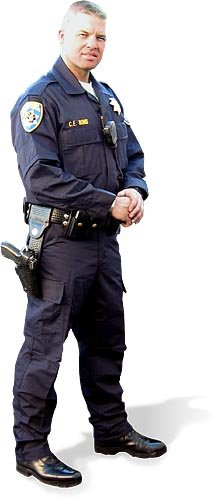 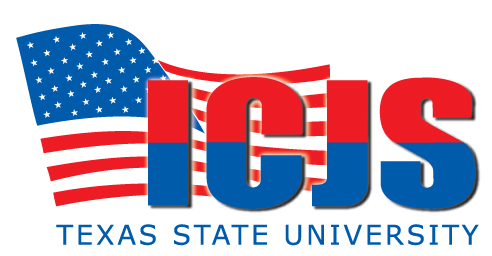 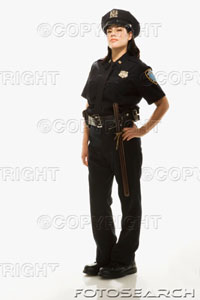 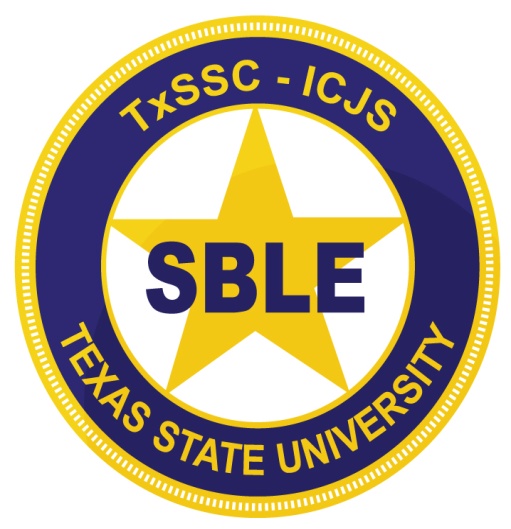 INSTRUCTOR:  OFFICER COLE LANGSTON
                           CARROLLTON POLICE DEPARTMENT